APOLLO
50th anniversary 
Lunar Landing

AIAA ASAT Conference
November 9, 2019

Ed Smith
Larry Korb
Chuck Lowry
USSR
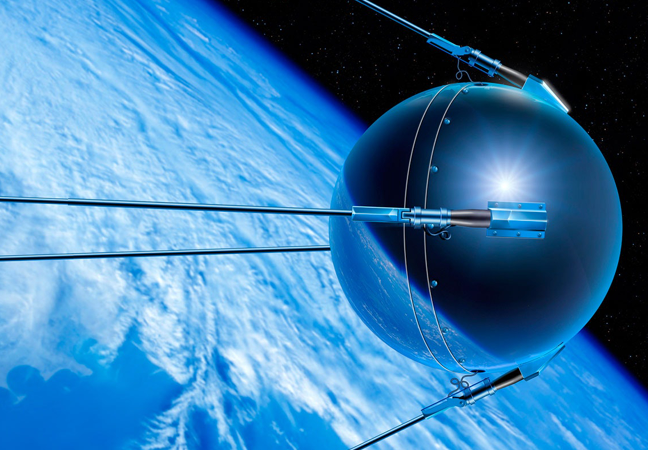 Sputnik 1
Oct 4, 1957
184 lb
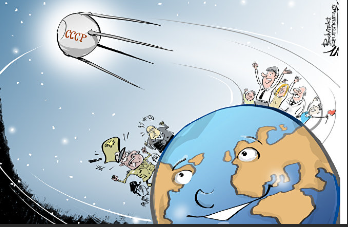 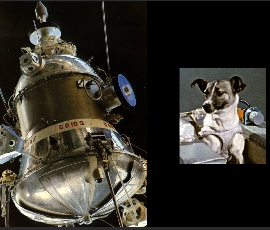 Sputnik 2
Nov 3, 1957
Laika
1100 lb
Big Booster!!
USA
Vanguard TV-3
Mar 17, 1958
Failed
Explorer 1
Feb 1, 1958
Successful
31 lb
Vanguard 1
Dec 6, 1957 
Successful
3-4 lb
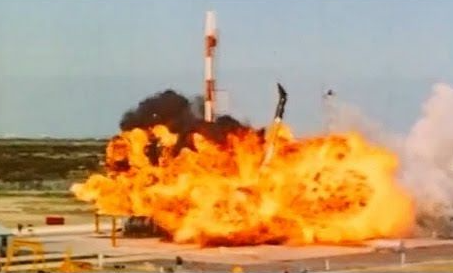 USSR
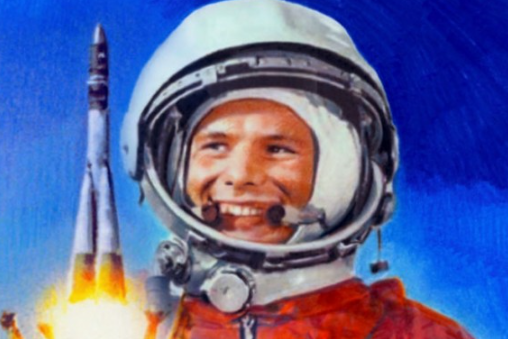 1st Man in Space
Yuri Gagarin
Vostok 1
Apr 12, 1961
1 Orbit
USA
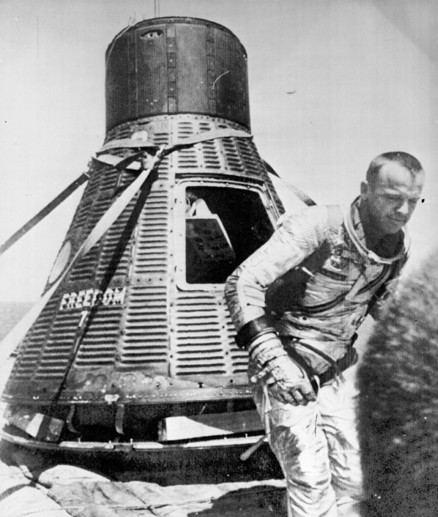 1st USA Man in Space
Alan Shepard
15 Min Suborbital Lob
May 5, 1961
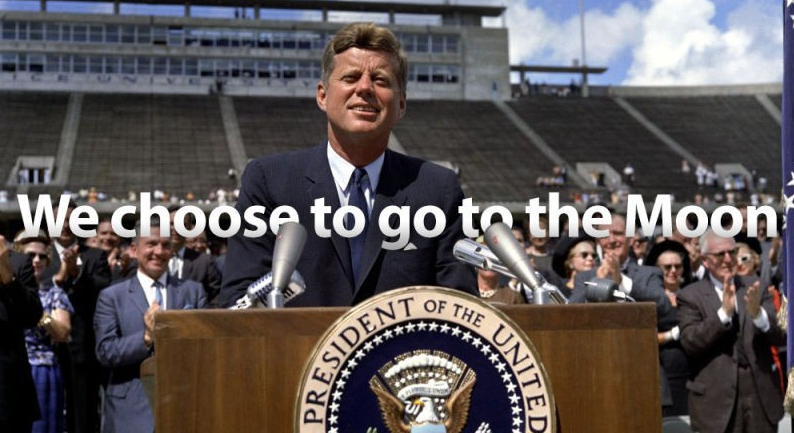 Sept 12, 1962----Rice University, Houston
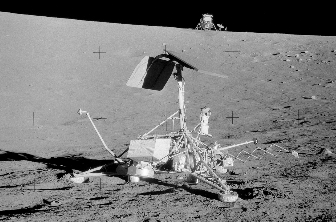 Surveyor 1----Landed May 30, 1966
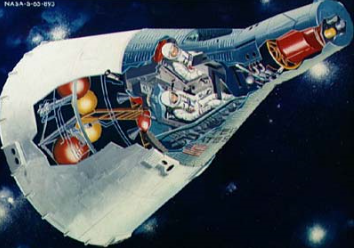 Gemini 
2 Man
1st Flt Mar 23, 1965
Command & Service Modules (CSM)
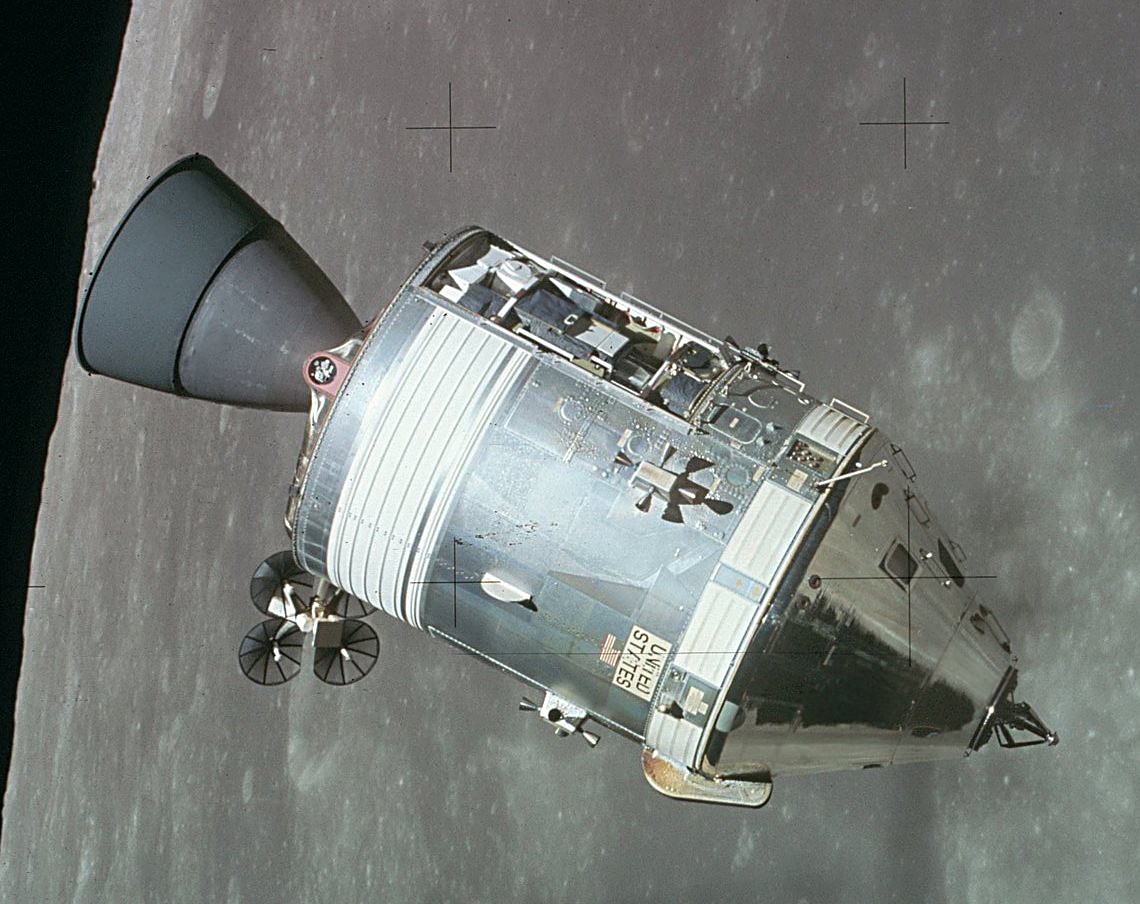 Lunar Module   (LM)
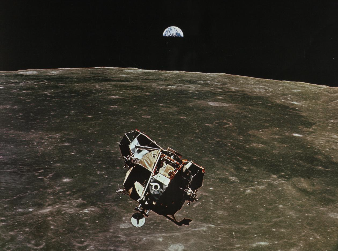 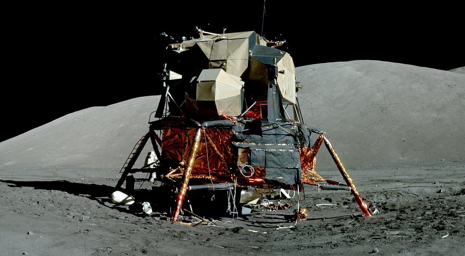 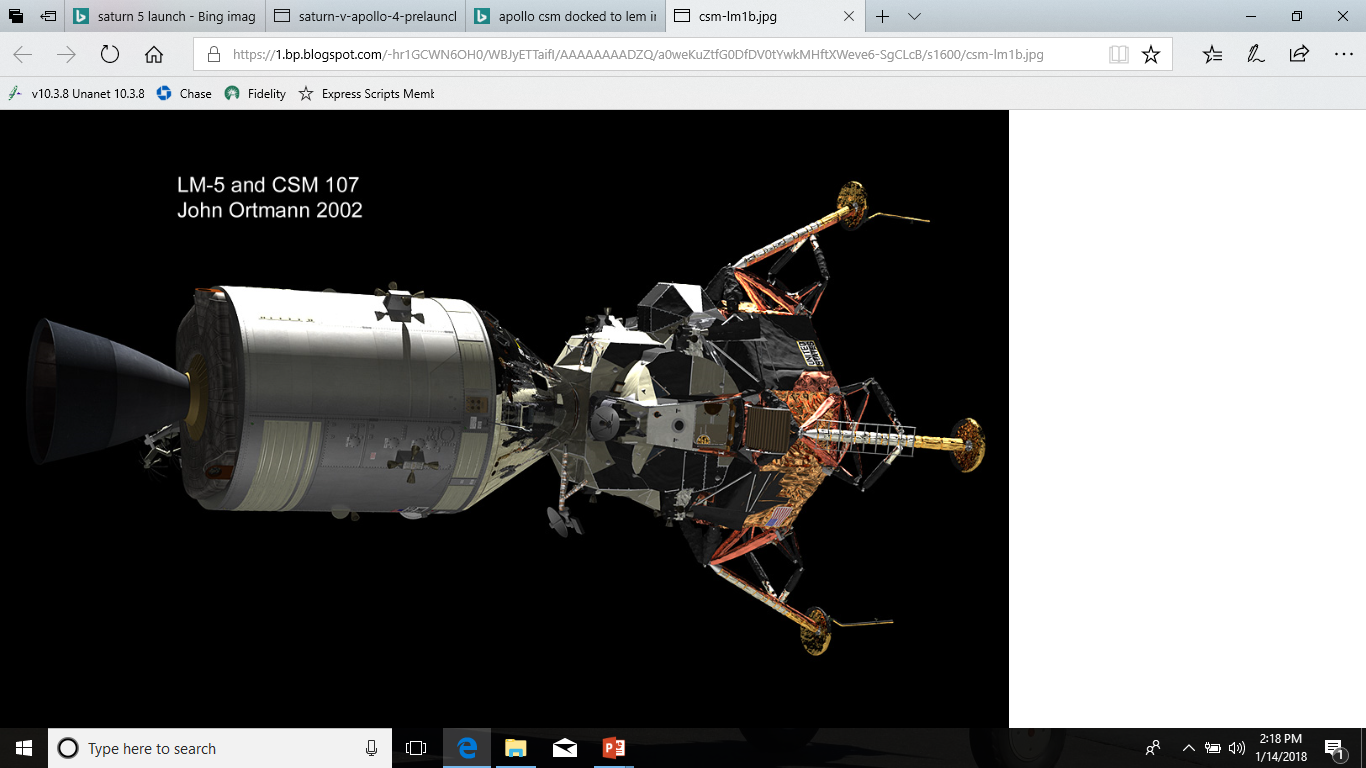 CSM/Lm Docked---Trans Lunar
KSC Launch Complex
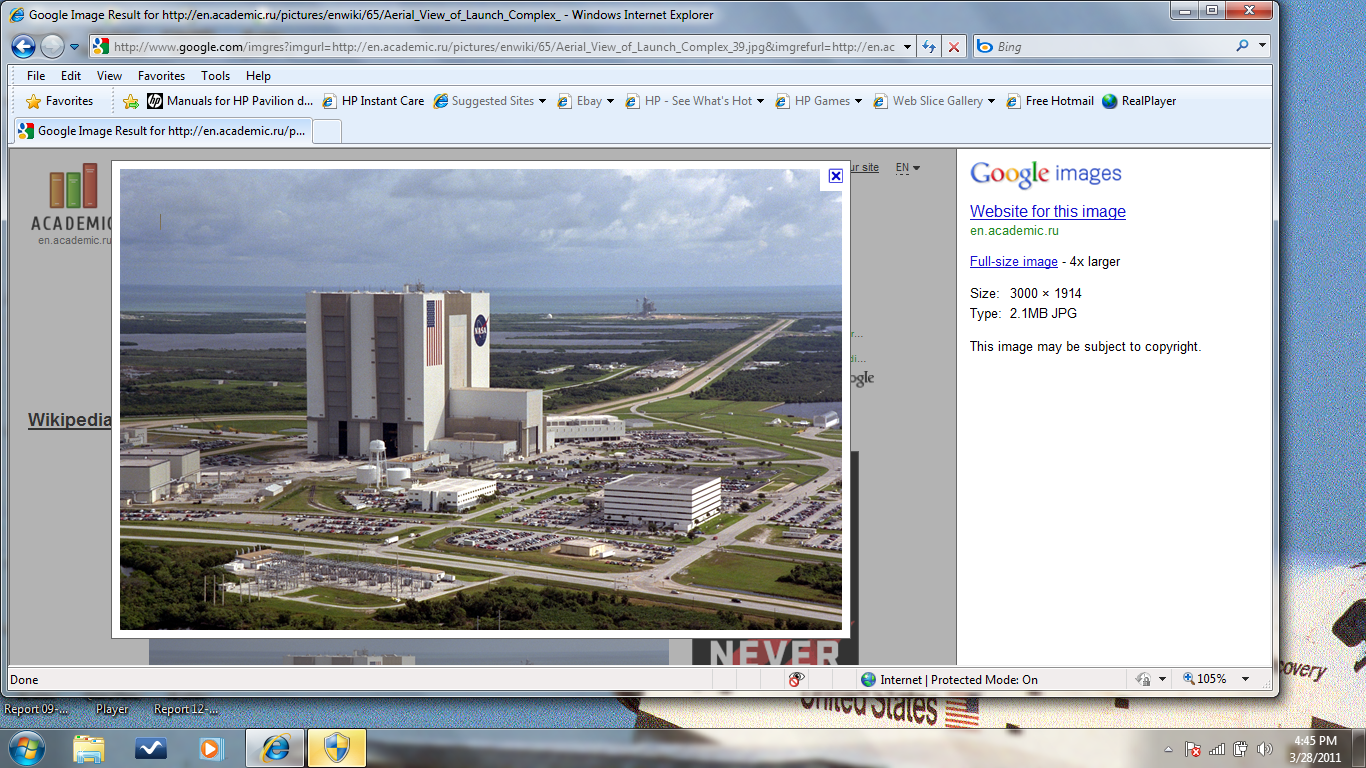 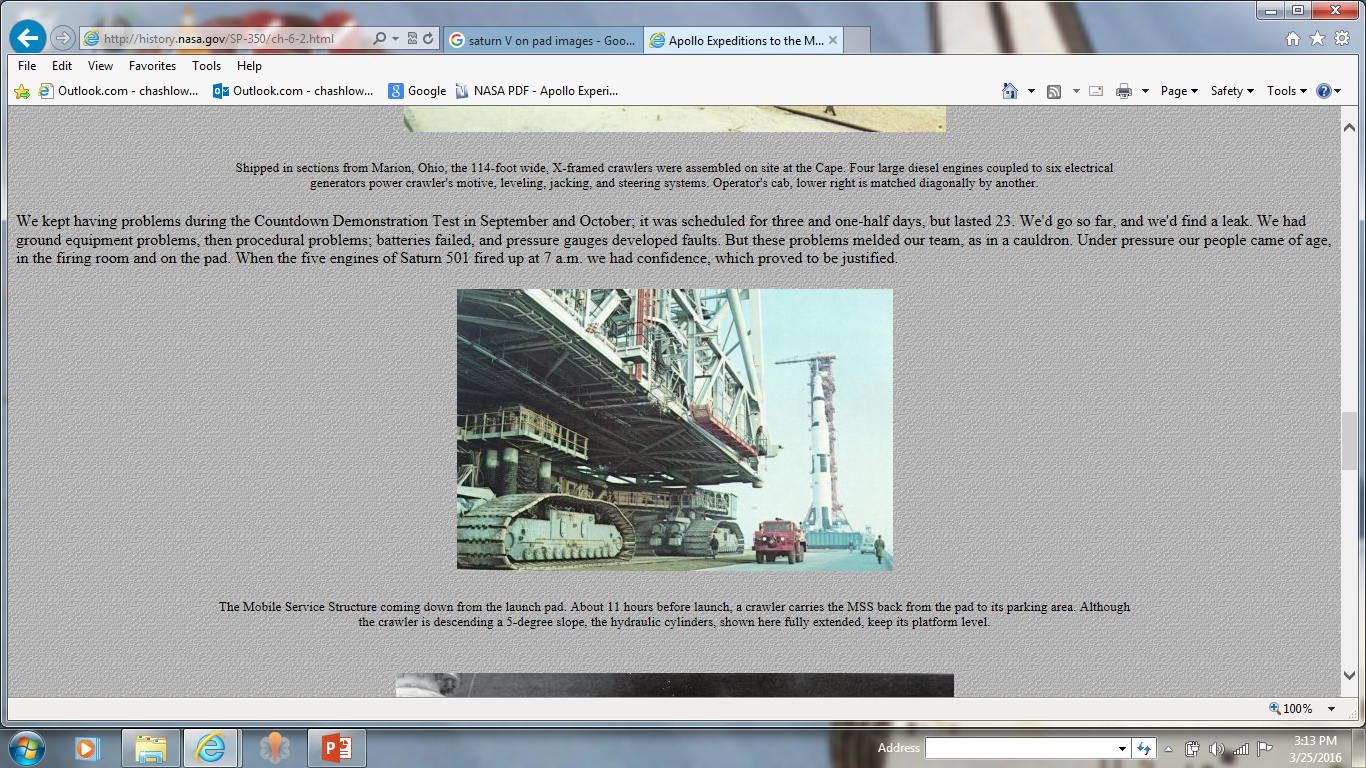 Crawler
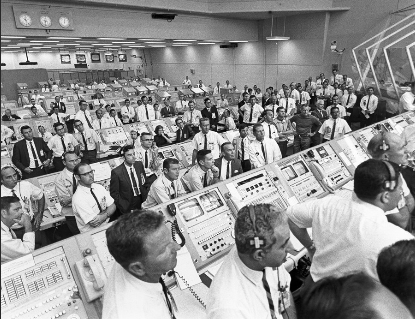 Ground Support
Mission Support
Mission Analysis
Mission Planners
Astronauts/Training
Assembly/Checkout
Army of Support
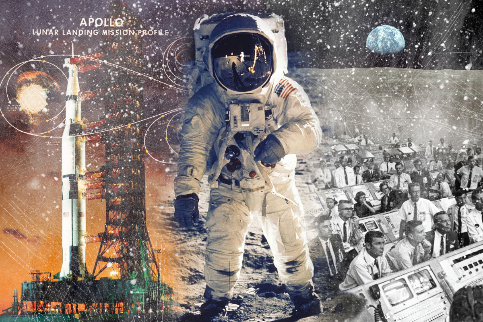 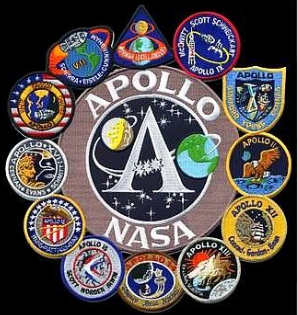 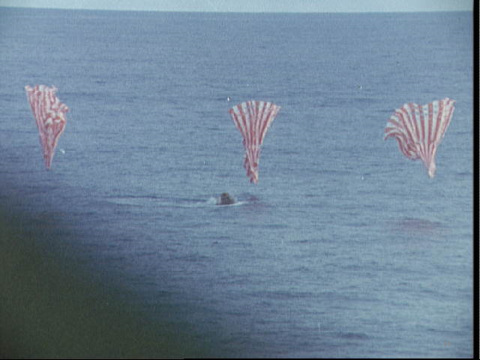 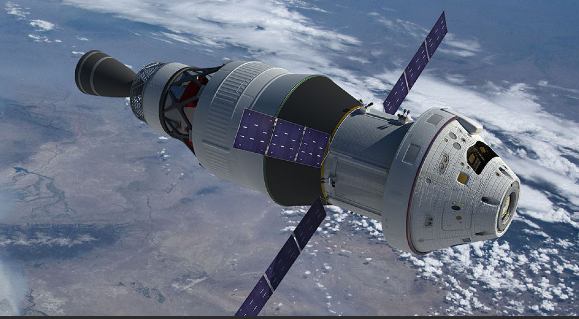 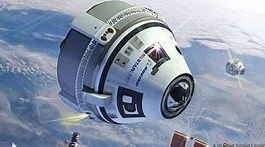 NASA Orion
Boeing
Starliner
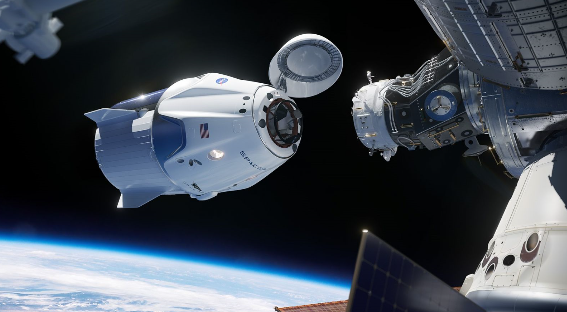 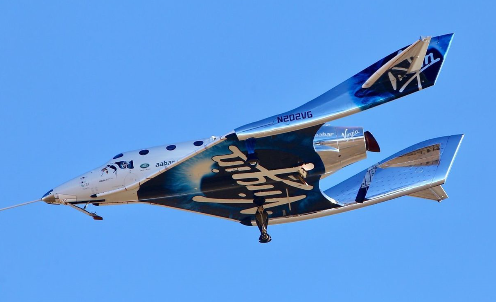 Virgin Galactic
Unity
Space-X
Dragon
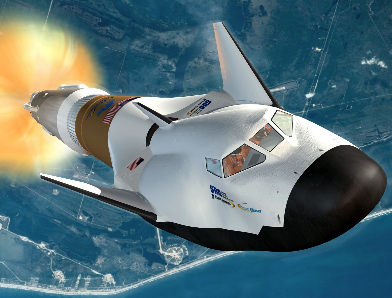 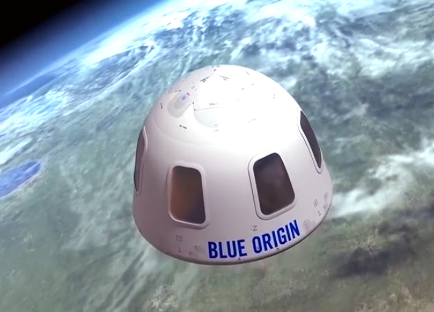 Sierra Nevada
  Dreamchaser
Blue Origin
New Shepard
BACKUP
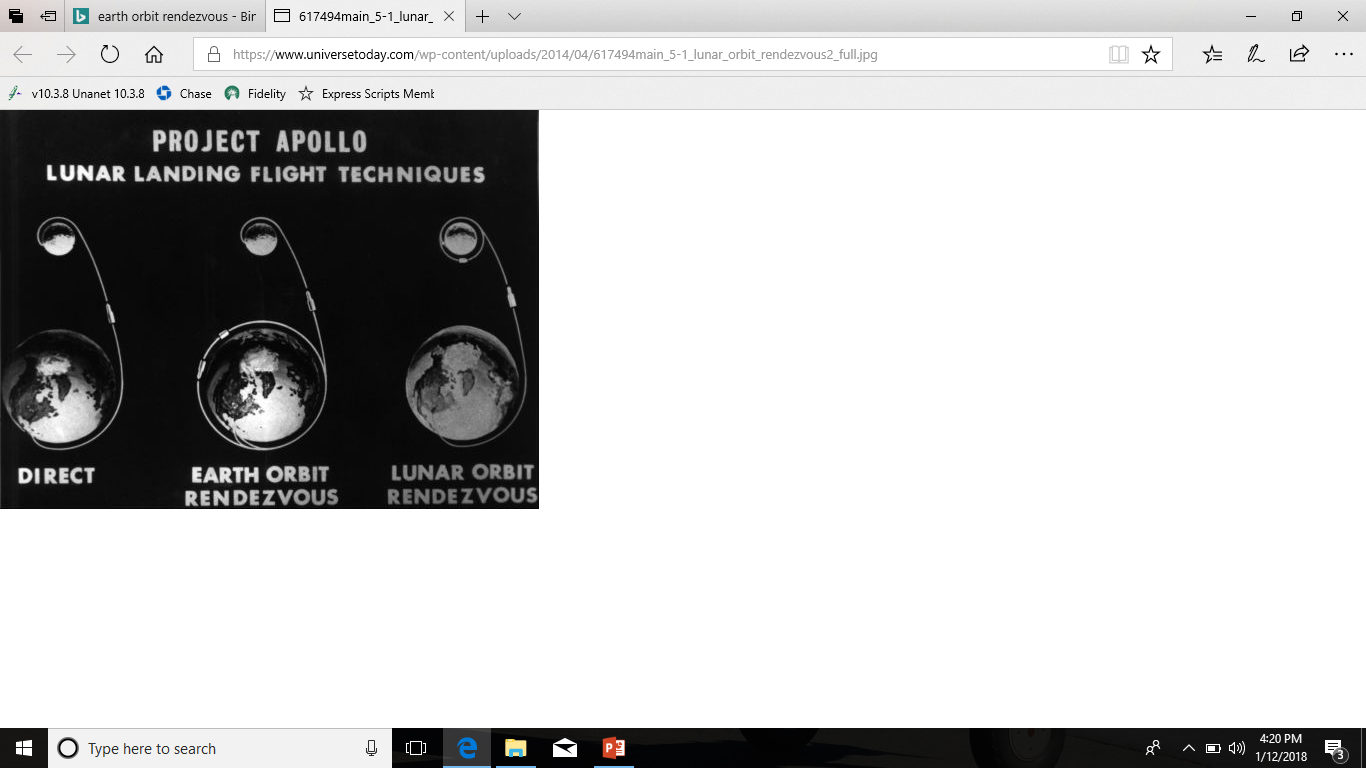 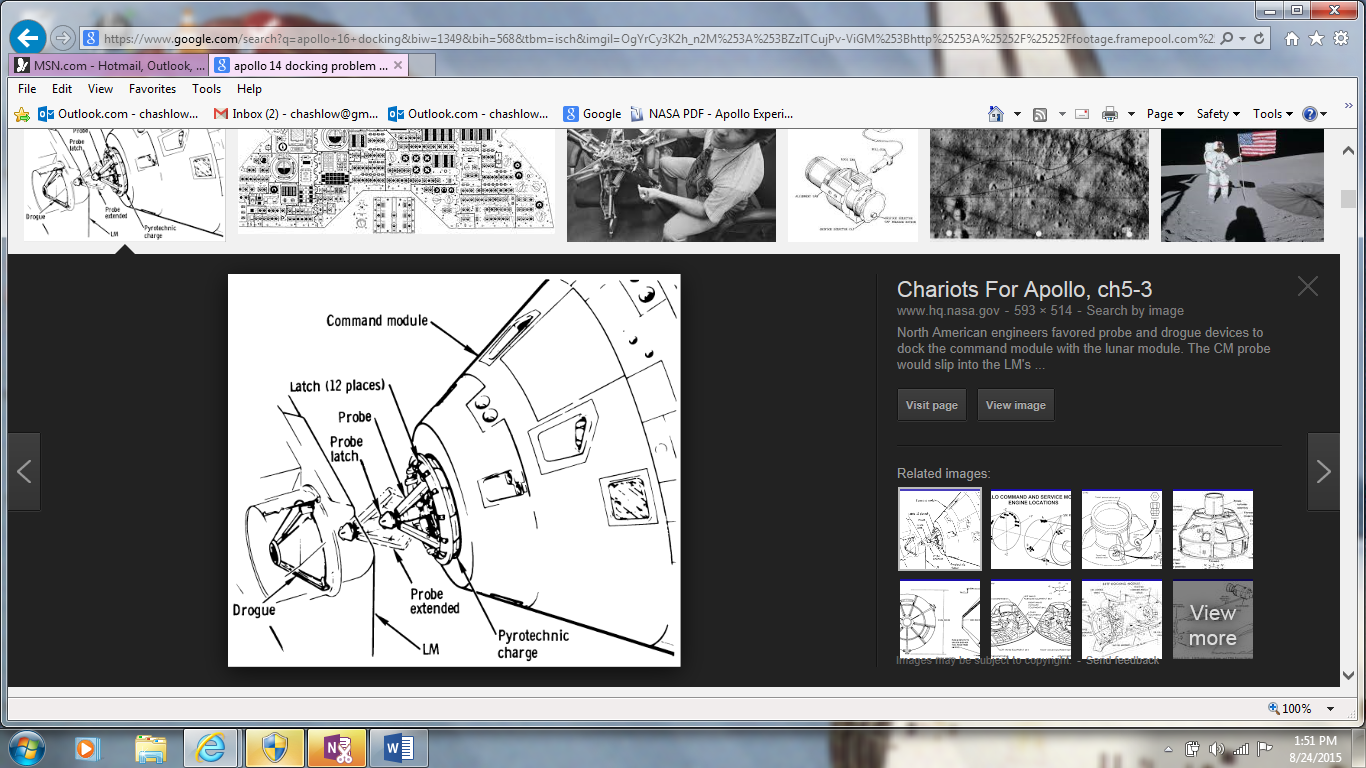 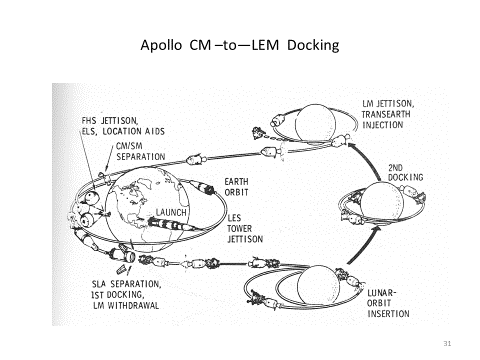 Key Man-In-Space
4/12/61   	Gagarin Orbital-USSR
5/5/61	Shepard-1st Mercury-Suborbital
2/20/62	Glenn Orbital-Mercury
3/23/65	Grissom-1st Gemini 
1/27/67	Apollo 1-Fire
10/11/68	Apollo 7-1st Manned-Earth Orbit
12/21/68	Apollo 8-Lunar Orbit
3/03/69	Apollo 9-Earth Orbit with LEM
5/18/69	Apollo 10-Lunar Orbit with LEM
7/16/69	Apollo 11-1st Lunar Landing
1969-1972	Apollo 12-Apollo 17
1973		Apollo Skylab-3 Flights (up to 84 days)
7/15/75	Apollo Docking with Soyuz
4/12/81	Space Shuttle-1st Flight
11/02/00	ISS-1st Habitation
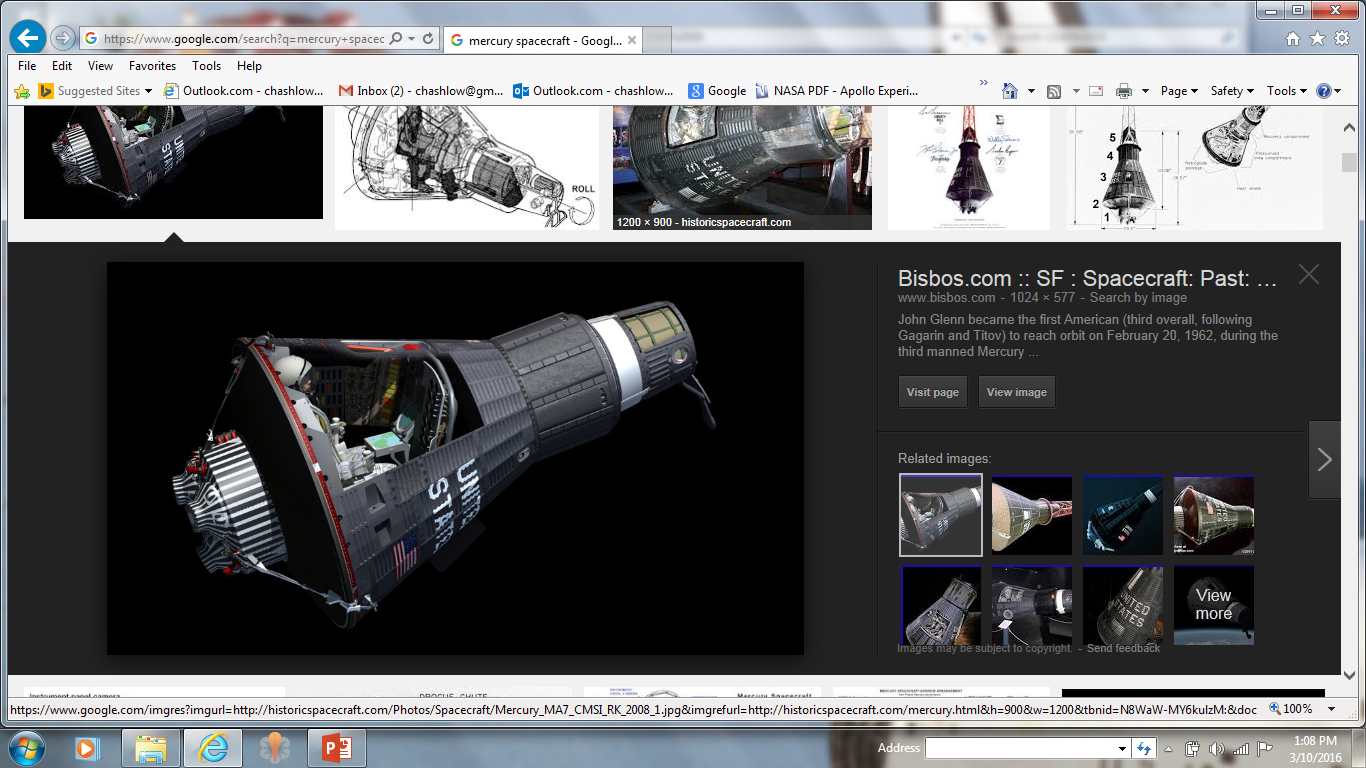 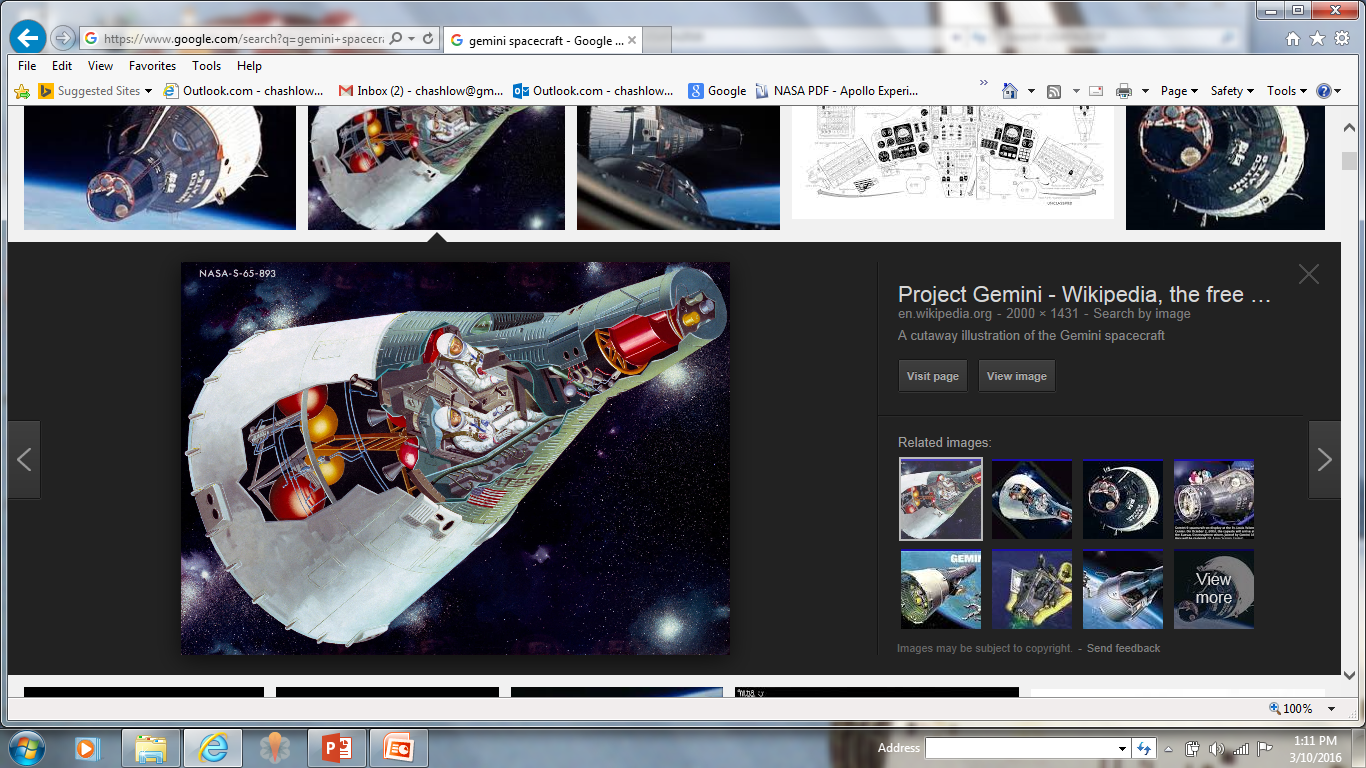 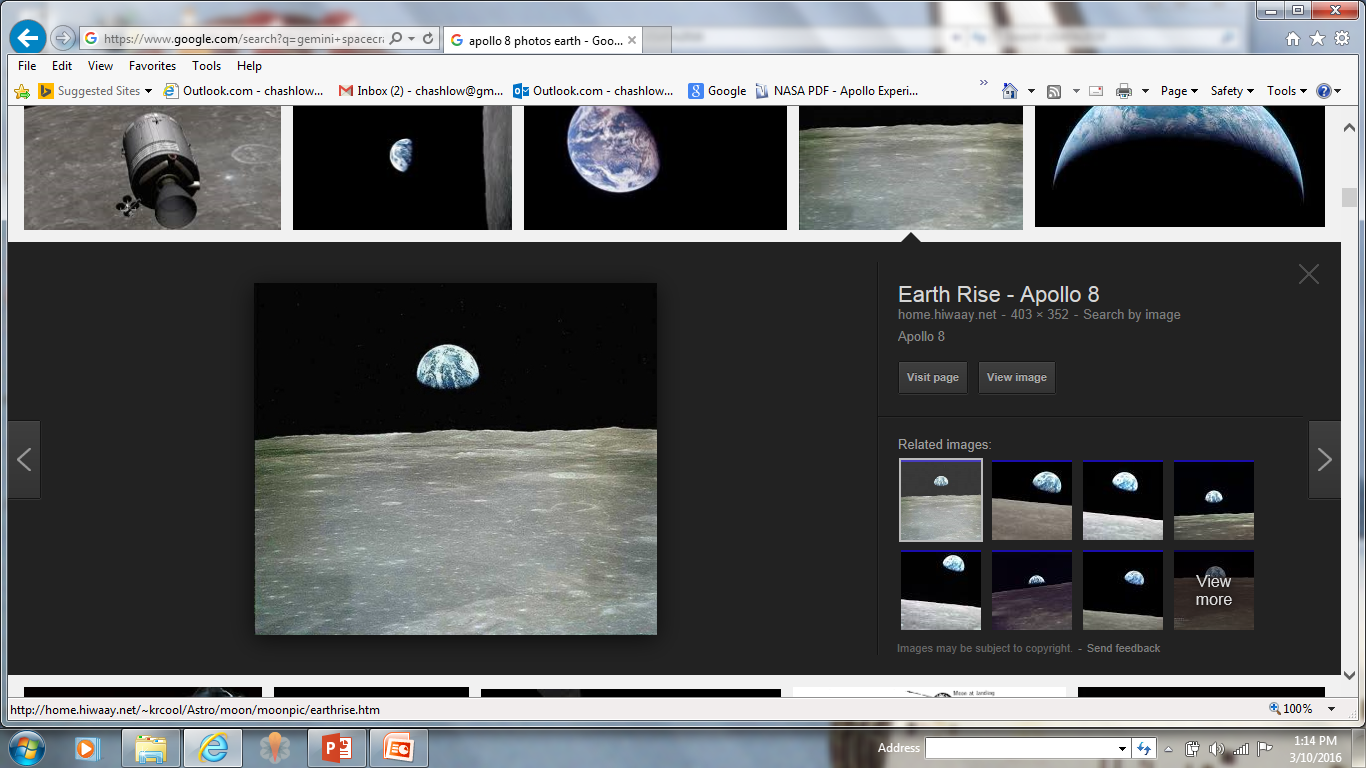 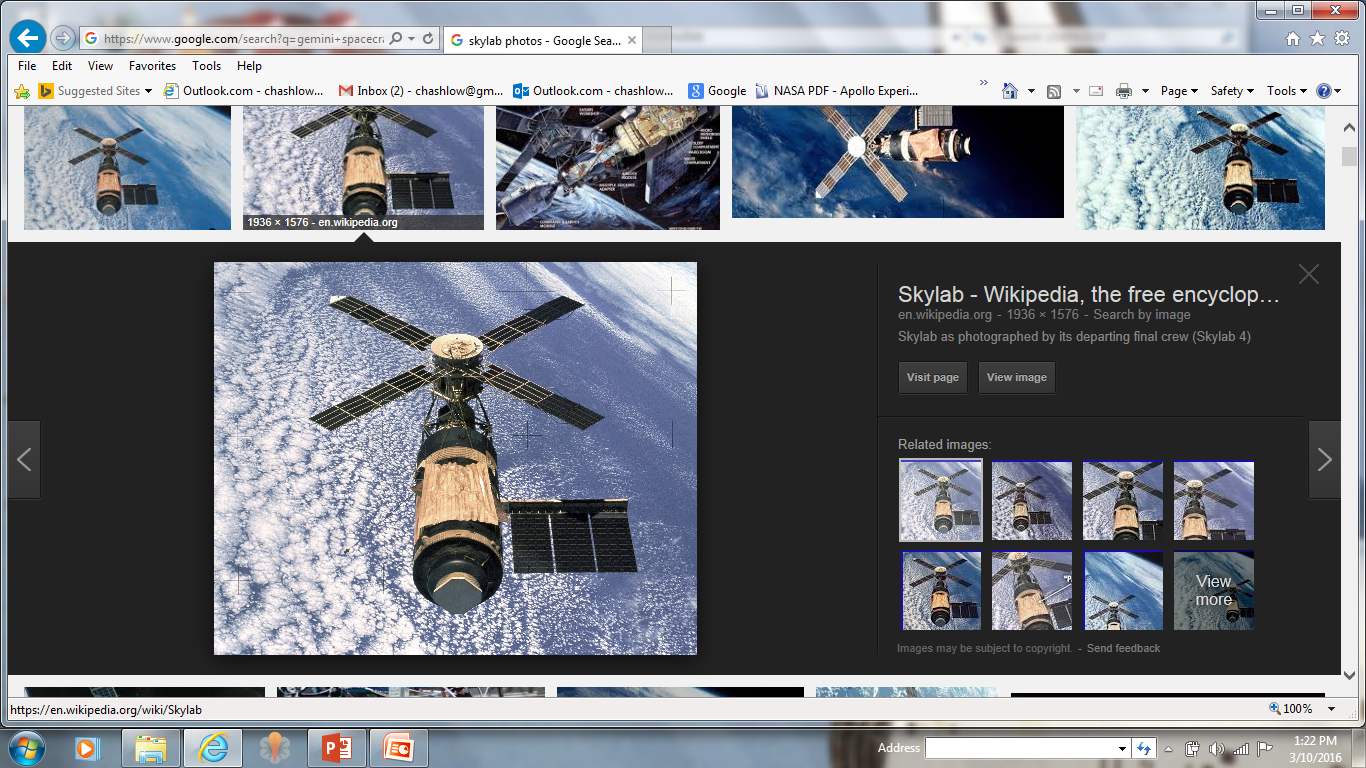 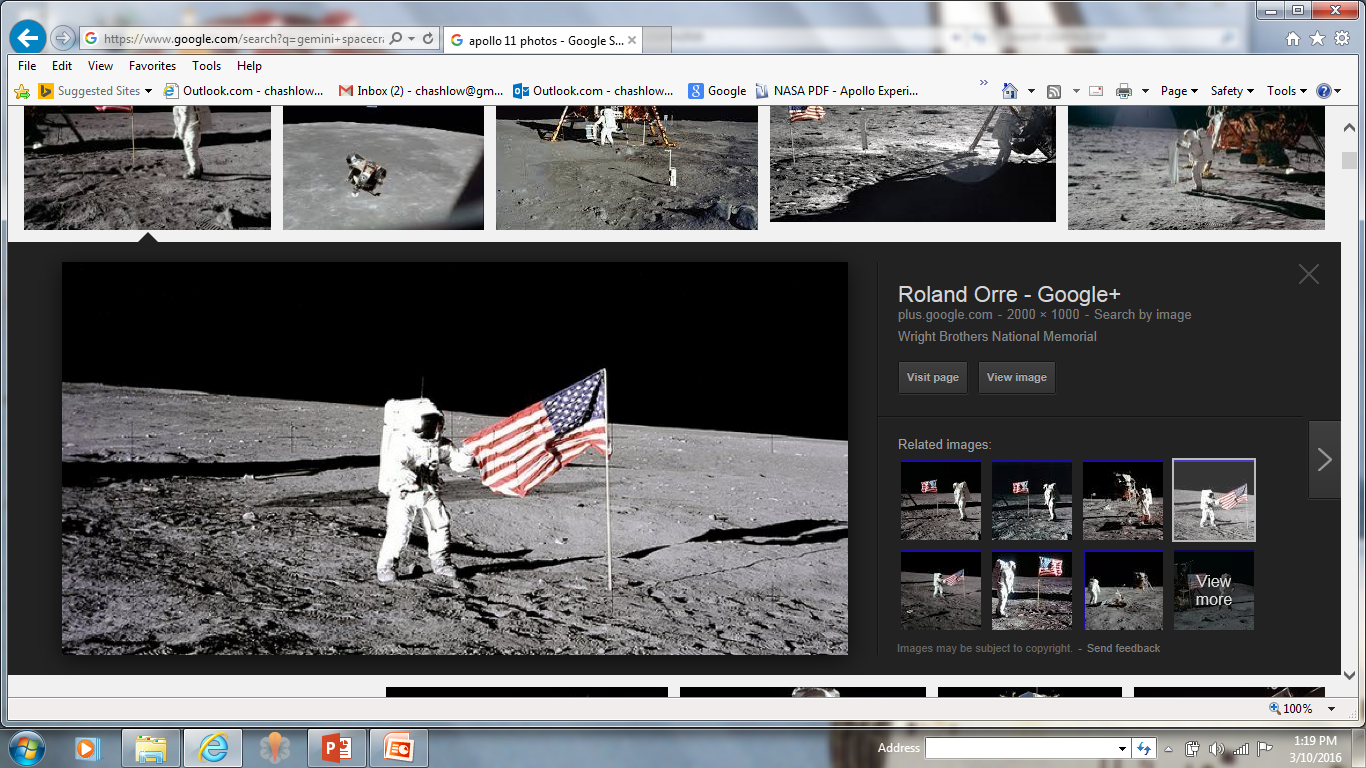 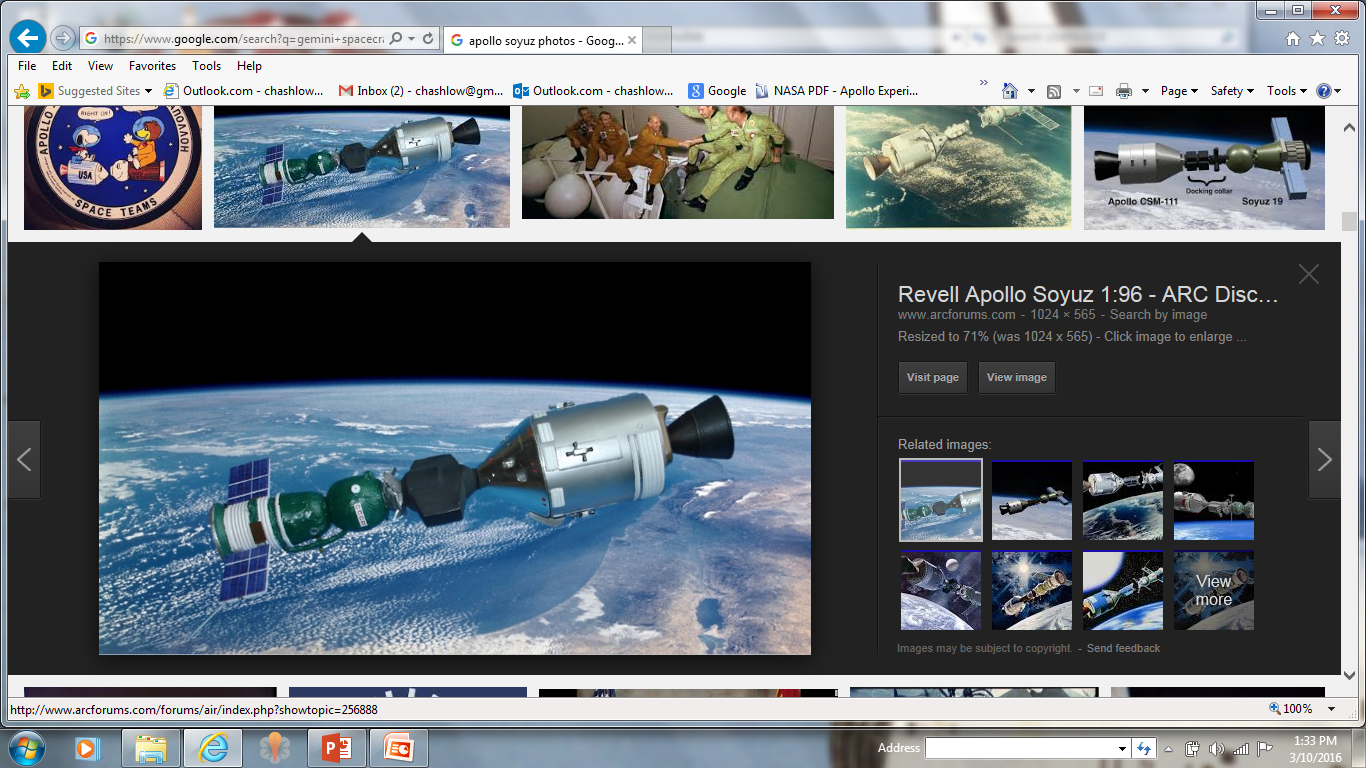 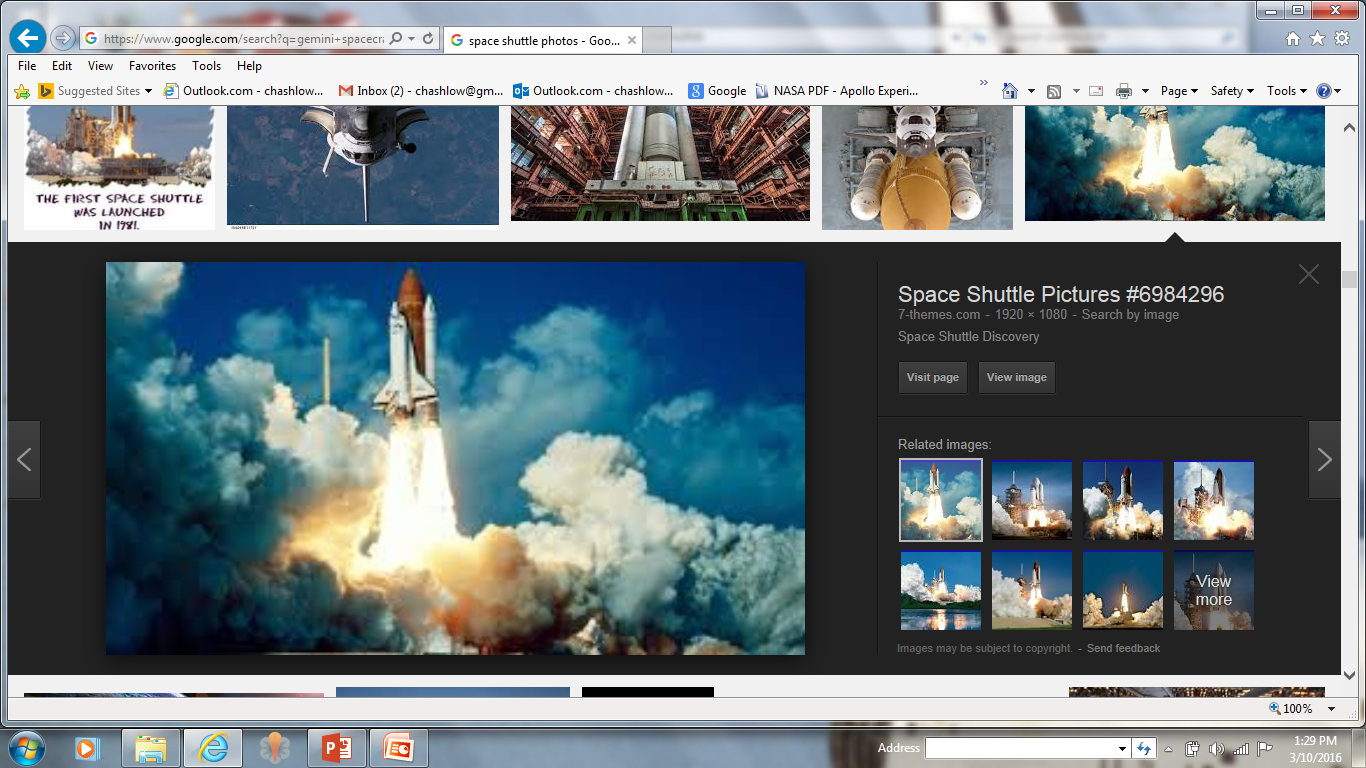 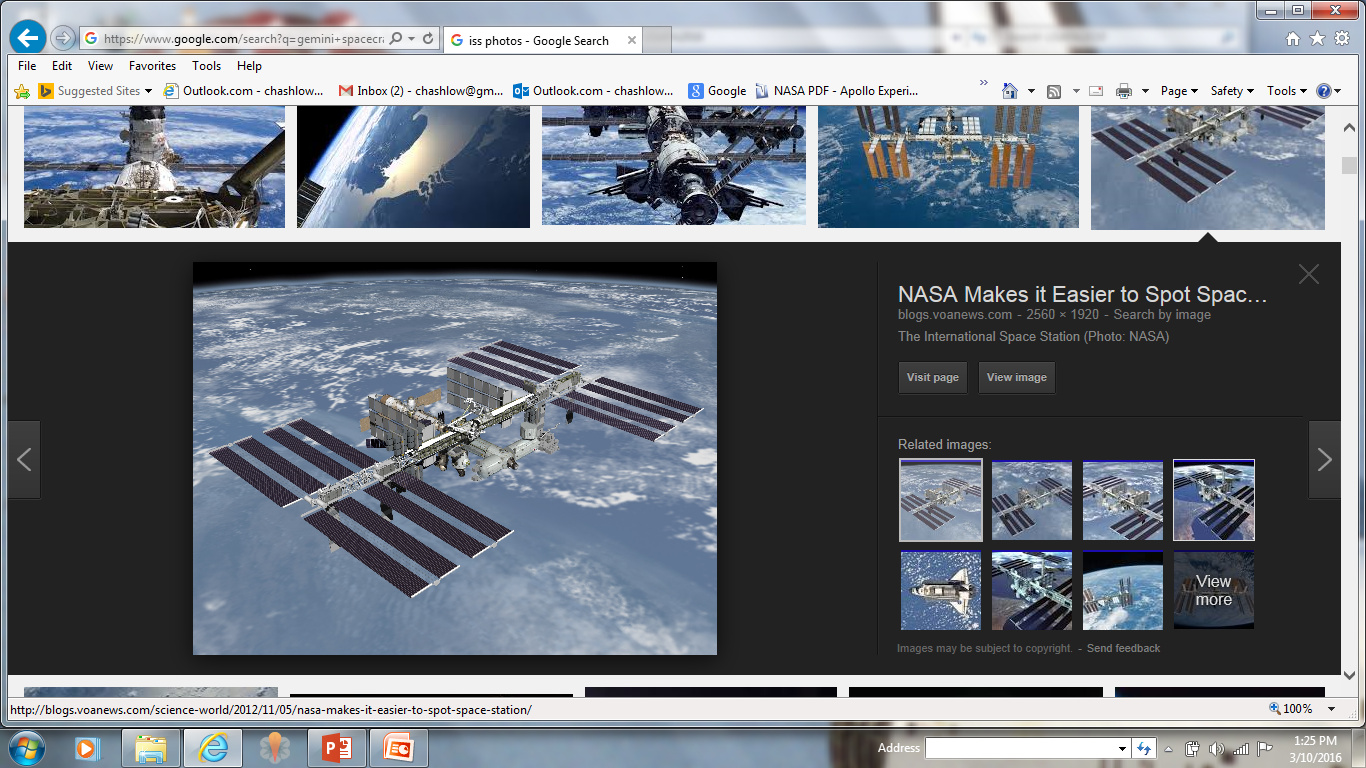 26
Safety First, Schedule Second
                Prior to Manned Flight
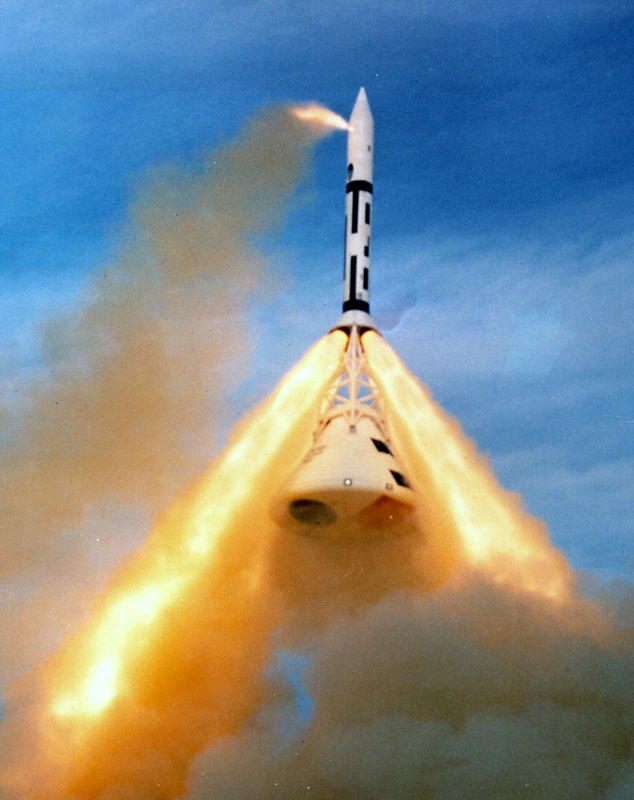 6 WSMR Launches
Unmanned
Abort Tests

4 KSC Launches
Unmanned
Boosters
AeroThermal-Heat Shield
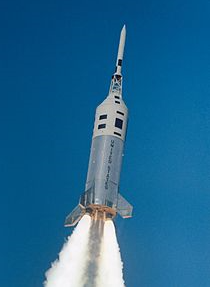 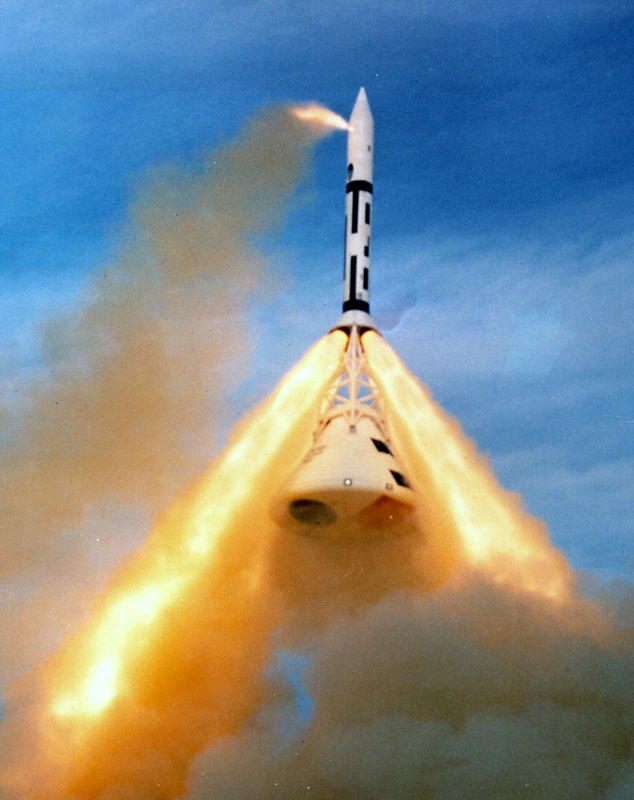 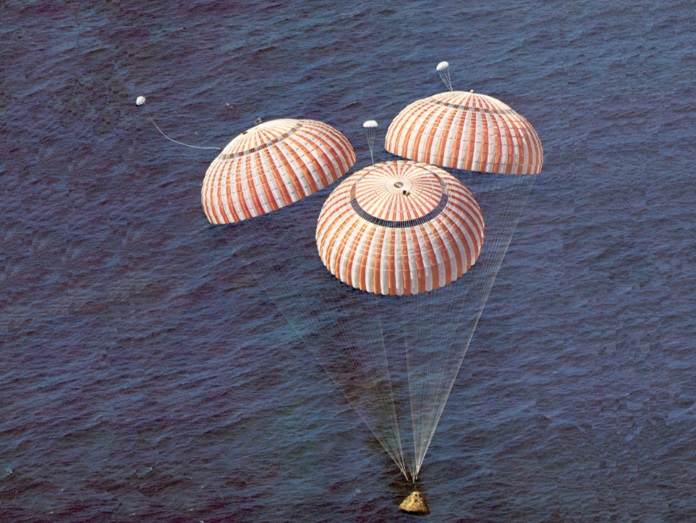 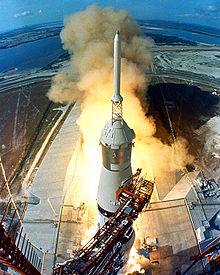 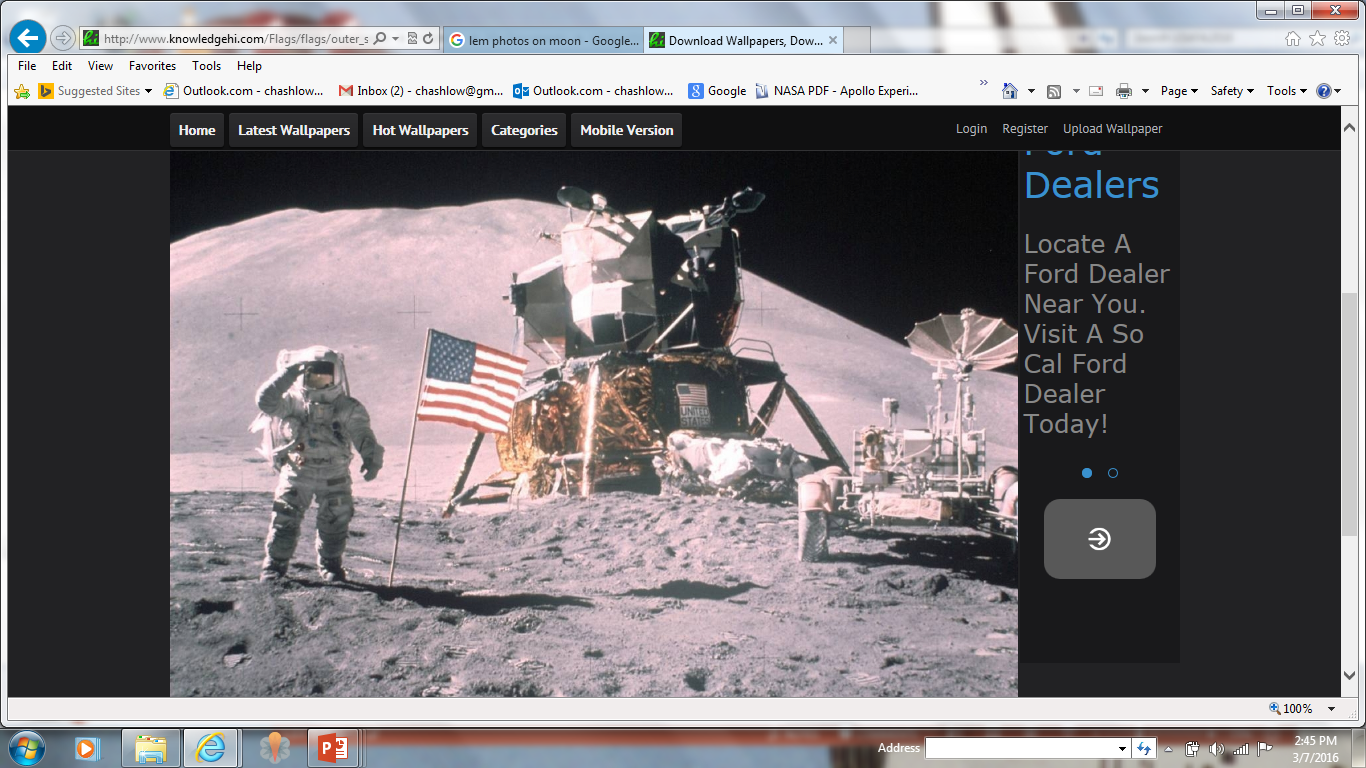 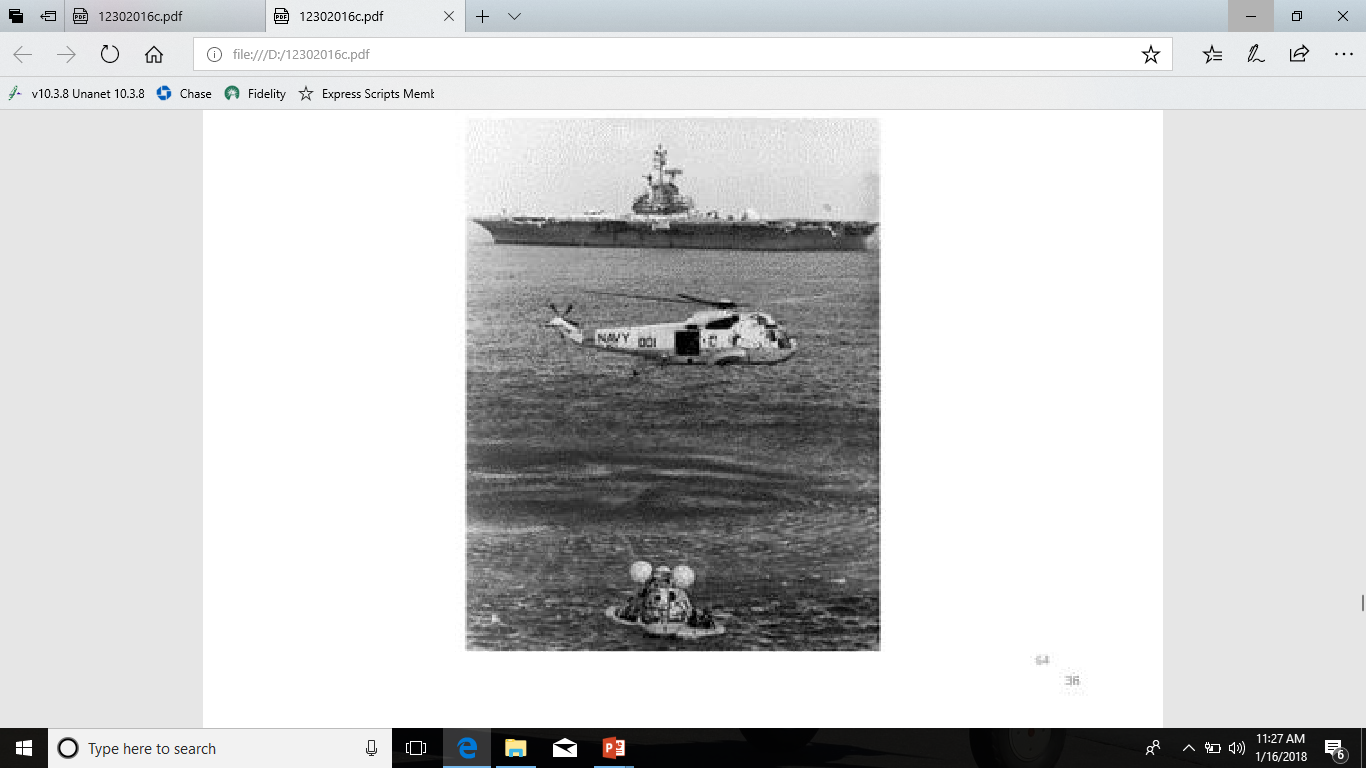